Fig. 3. The interaction between the processes that generate developmental instability and those that buffer it. See ...
J Exp Bot, Volume 60, Issue 14, October 2009, Pages 3989–4002, https://doi.org/10.1093/jxb/erp265
The content of this slide may be subject to copyright: please see the slide notes for details.
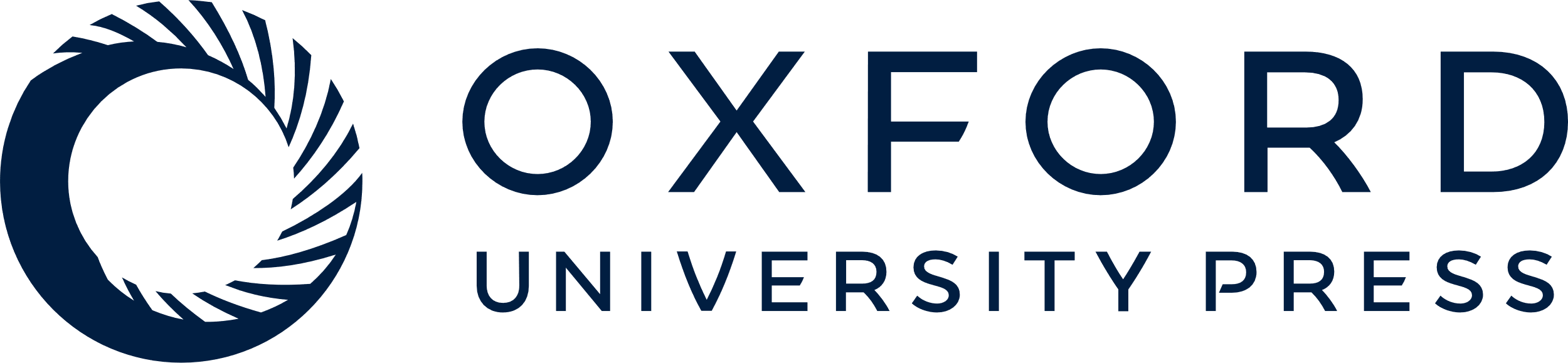 [Speaker Notes: Fig. 3. The interaction between the processes that generate developmental instability and those that buffer it. See text for further details.


Unless provided in the caption above, the following copyright applies to the content of this slide: © The Author [2009]. Published by Oxford University Press [on behalf of the Society for Experimental Biology]. All rights reserved. For Permissions, please e-mail: journals.permissions@oxfordjournals.org]